Students’ Perspective
Kathryn and Raja
Resources from Dr. Merolla and Dr. Das
General Center for Prevention
https://www.stonybrook.edu/commcms/studentaffairs/cpo/
Let’s talk
https://www.stonybrook.edu/commcms/studentaffairs/cpo/mental-health/lets_talk.php
Places to not be stressed about lab/work/school
Avalon Park
Robert Moses Beach
Lavender farm
Jazz Loft: concerts and dancing
Patchogue (Alive After Five)
$6 Tuesday night movies at AMC Loews
Long Island Aquarium
Trivia at Country Corner
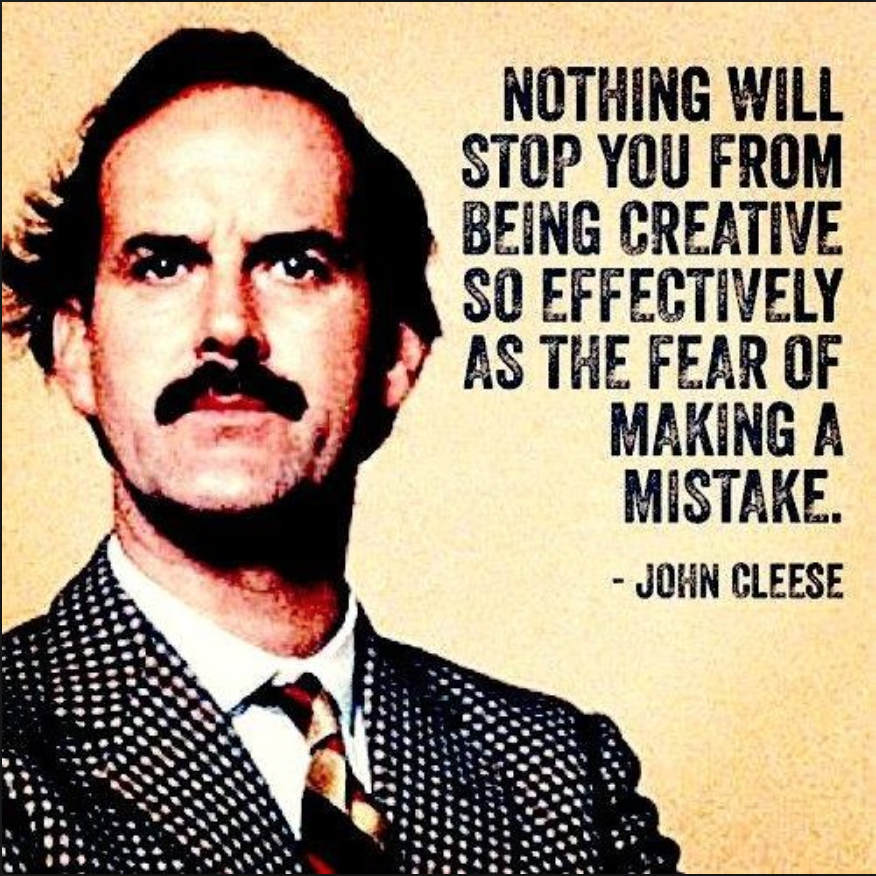 Reminder from John Cleese
Mindfulness resource
https://www.mobile.va.gov/app/mindfulness-coach
This app is put out through Veterans Affairs that helps with daily mindfulness and reframing negative thoughts
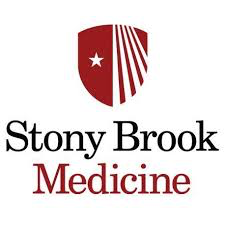 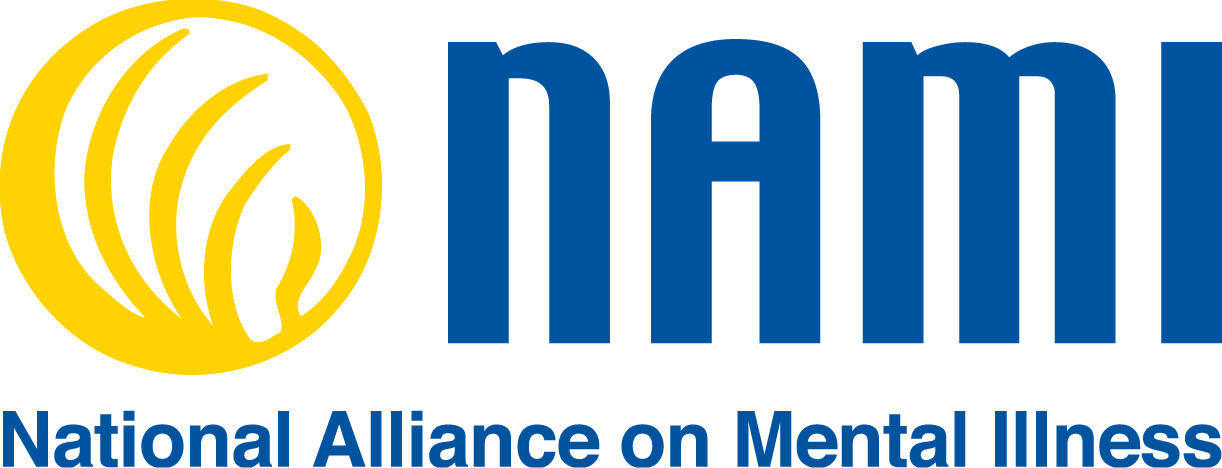 NAMI Chapter Renaissance School of Medicine
You’re Not Alone
Last year
This year

 Paper resulting from last year’s event
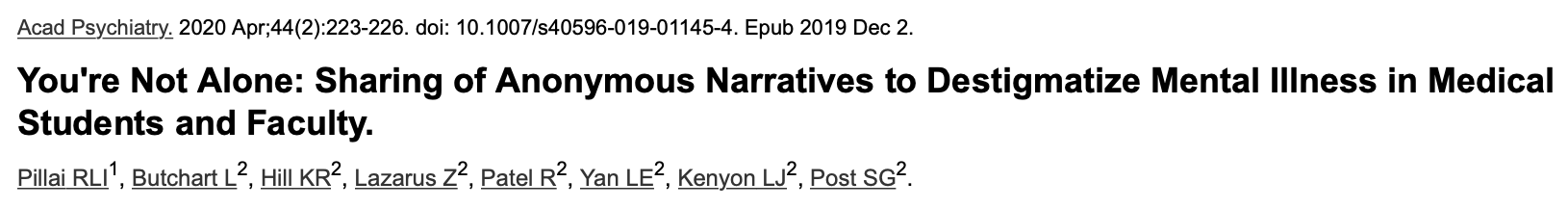